RADIO REACHES 88% WEEKLY: A18+ WHO HAVE PAID FOR LEGAL SERVICES DEALING WITH DEBT CONSOLIDATION / BANKRUPTCY PAST 3 YEARS
FINANCIAL – AVG VALUE OF SAVINGS/ DEBT:
AGE BREAKDOWN: AVG AGE 49 : 101i
HHI: AVG  $89,000  88i
REGION BREAKDOWN: INDEX / % TOTAL
CONSUMER 
 PROFI LE
OCCUPATIONS:
121i
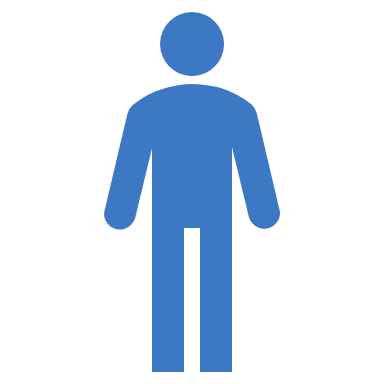 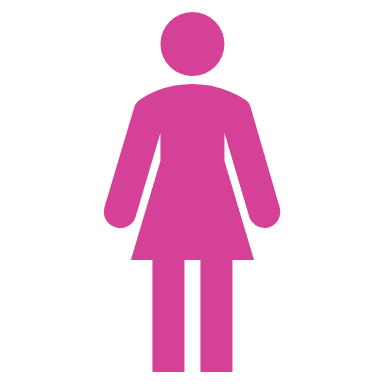 122i
1521i
87i
125i
112i
85i
90i
152i
45% 
89i
55%
112i
66i
86i
NOTE; HIGHEST INEXING WAS UNEMPLOYED / / AND ABOVE MPE PRIMARY OCCUPATIONS & TRADESPERSON BUT SAMPLE UNSTABLE
APPROX  1%  OF CANADIANS  A18+  HAVE PAID FOR LEGAL SERVICES DEALING WITH DEBT CONSOLICATION / BANKRUPTCY IN THE PAST 3 YRS
RADIO

W
O
R
K
S

-

YOUR

TARGET

L
I
STENS

TO 

RADIO
A18+ WHO HAVE HIRED LEGAL SERVICES TO AID WITH DEBT CONSOLIDATION/ BANKRUPTCY PAST 3 YRS:
RADIO HAS THE LOWEST LEVEL OF AD AVOIDANCE! 
68% of  all A18+  DEBT CONSOLIDATION/ BANKRUPTCY LEGAL SERVICES USED occasionally / frequently AVOID ADS ON THE INTERNET WHEN BROWSING
Listen to Radio while living their lives
Radio Reached 83% of your target  Yesterday
88% are REACHED WEEKLY by RADIO
49% State: Radio feels MORE personal than other media 111i
23% of their MEDIA TIME* is spent with RADIO
Comparing to other audio platforms – past 7 days – AM/FM Radio is @ 88% vs  44% Internet Only Music Service e.g., Spotify
83%  were EXPOSED to RADIO YESTERDAY
Radio delivers 88% weekly reach against  YOUR TARGET– a higher % than popular social media websites delivered in past 7 days
37% of your targe find  the possibility to enter contests & win prizes on Radio  an important radio attribute -> 151% more likely
SOURCE: NUMERIS RTS CANADA FALL 2020/ A18+ / TOTAL CANADA/ PAY FOR LEGAL SERVICES – DEBT CONSOLIDATION/ BANKRUPTCY SERVICES *MEDIA  MIX RADIO/ TV/ DAILY NEWSPAPER/ COMMUNITY NEWSPAPER / MAGAZINE/ INTERNET ** USE DATA WITH CAUTION *** UNSTABLE DATA